Regression Concepts
Dr. Dyal Bhatnagar
Regression
Regression tells about the causal relationship among variables
There is a Dependent Variable whose values depend upon one or many Independent Variables or predictors or regressors.
Yi =  + Xi + I
Where, Yi is the Dependent Variable in time i.
Xi is the Independent Variable in time i.
 is the intercept of the regression line.
 is the slope of the regression line and is called the Regression Coefficient. Regression coefficients indicate the relationship of the Independent Variable with the Dependent Variable.
I is the error term or the disturbance term.
Regression Notations: Regression coefficients
Unstandardised Regression Coefficients are the original  values with there SE (Standard Error)
SE is the Standard Deviation of sample means. Thus, a lesser SE would mean that the sample is representative of the population and the  is more reliable.
Standardised Regression Coefficients tell us the number of  change in the Dependent Variable as a result of 1  change in Independent Variable.
Thus, they are not dependent on the units of measurement and therefore are directly comparable.
Regression Notations: t-value
t-value = /SE
If t-value > 1.96 or its p-value < 0.05,  is significant at 5% level of significance 
If t-value > 2.58 or its p-value < 0.01,  is significant at 1% level of significance 
The larger the t-value and smaller the p-value, greater is the contribution of that predictor.
Coefficients can be ranked as per their t-values.
Regression Notations: Multiple R and R2
Multiple R = Correlation between Y and Ŷ
R2(Coefficient of determination) tells as to how much variation in the Dependent Variable is explained by all Independent Variables together
R2= Explained variation/Total variation
The only way to increase R2 is to…
		…increase the number of Independent Variables
Regression Notations: Adjusted R2
There is a lot of argument regarding what the adjusted R2 is adjusted for.
Adjusted for degrees of freedom, or
Adjusted for number of predictors,
Suppose you compare a five predictor model with a higher R2 to a one predictor model. Does the five predictor model have a higher R2 because its better or is the R2 higher because it has more predictors? Simple compare the adjusted R2 values to find out.
Adjusted for sampling error
It tells how much variation in dependent Variable would be accounted for if the model has been derived from the population from which the sample has been taken
				-Andy Field
Regression Notations: F-stats
F-statistics in ANOVA table


Higher the F-statistics better it is.
Hoof F-test in regression is that all s in regression equation are equal to zero.
Rejection of Ho would mean that at-least one of the s is significant  
p-value of F-stat < 0.05 indicates that the F-stat value is significant and the model is fit and capable of predicting Dependent Variable.
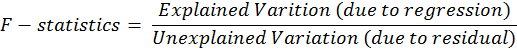 Regression Model: Assumptions
I(Error terms) in different time periods must not be correlated : No Auto-Correlation
Required only in case of Time-Series Data and not for Cross-Sectional Data
Durbin Watson Test: Values near 2 are acceptable
Variance of all I(Error terms) in different time periods is constant: Homoscadicity (No Hetroscadicity)
All I(Error terms) in different time periods should be normally distributed
KS Test or various Plots
Regression Model: Assumptions
In different time periods the I(Error terms) and regressors (Xi) must not be correlated: Exogenity (No Endogenity)
regressors (Xi) should not have high degree of correlation among them: No Multi-Collinearity
VIF (Variance Inflation Sector) > 10 is a cause of concern
Tolerance is inverse of VIF, should be <0.1
All I(Error terms) in different time periods shall have a zero mean
PLEASE NOTE THAT ALMOST ALL ASSUMPTIONS ARE RELATED TO THE ERROR TERM
Thank You